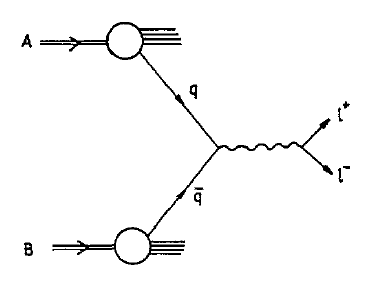 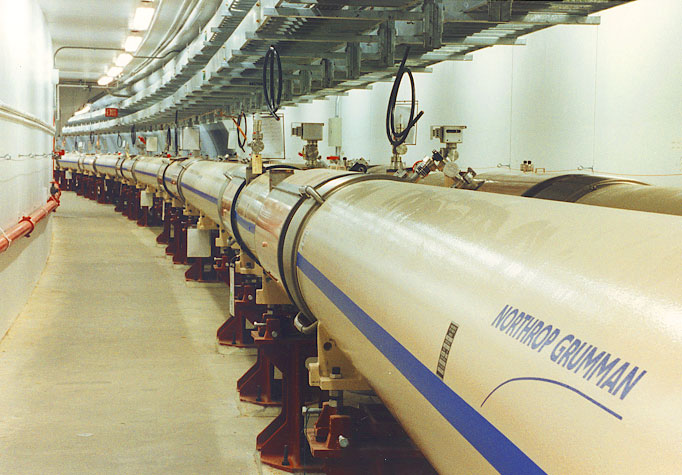 » Drell Yan @ RHIC «
Oleg Eyser
ECT* Workshop on Drell Yan Physicsand the Structure of Hadrons 
May 21-25, 2012, Trento, Italy
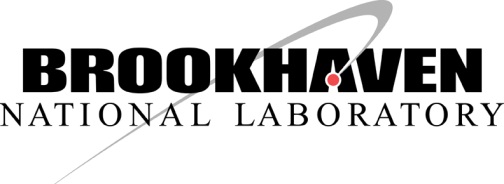 2
RHIC as Polarized Proton Collider
Absolute Polarimeter (H jet)
RHIC pC Polarimeters
Siberian Snakes
BRAHMS / AnDY
Spin Flipper
STAR
PHENIX
Siberian Snakes
Spin Rotators
Partial Snake
Strong Snake
Polarized Source
Helical Partial Snake
LINAC
AGS
BOOSTER
200 MeV Polarimeter
Rf Dipole
AGS Internal Polarimeter
AGS pC Polarimeter
3
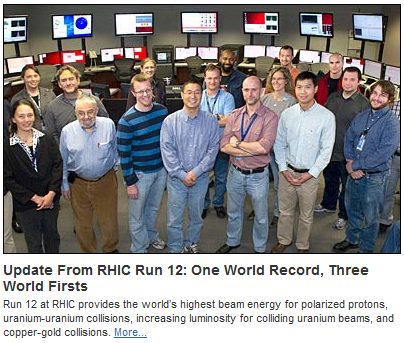 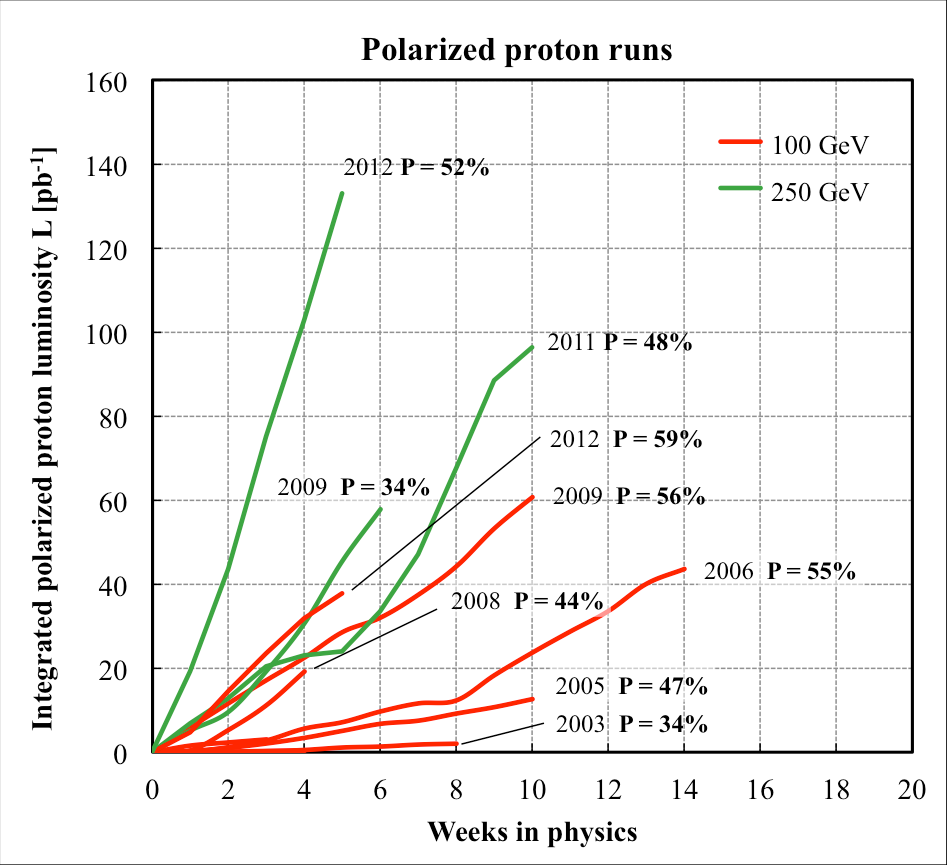 transverse
200 GeV
500 GeV
long./trans.
trans.
STAR
4
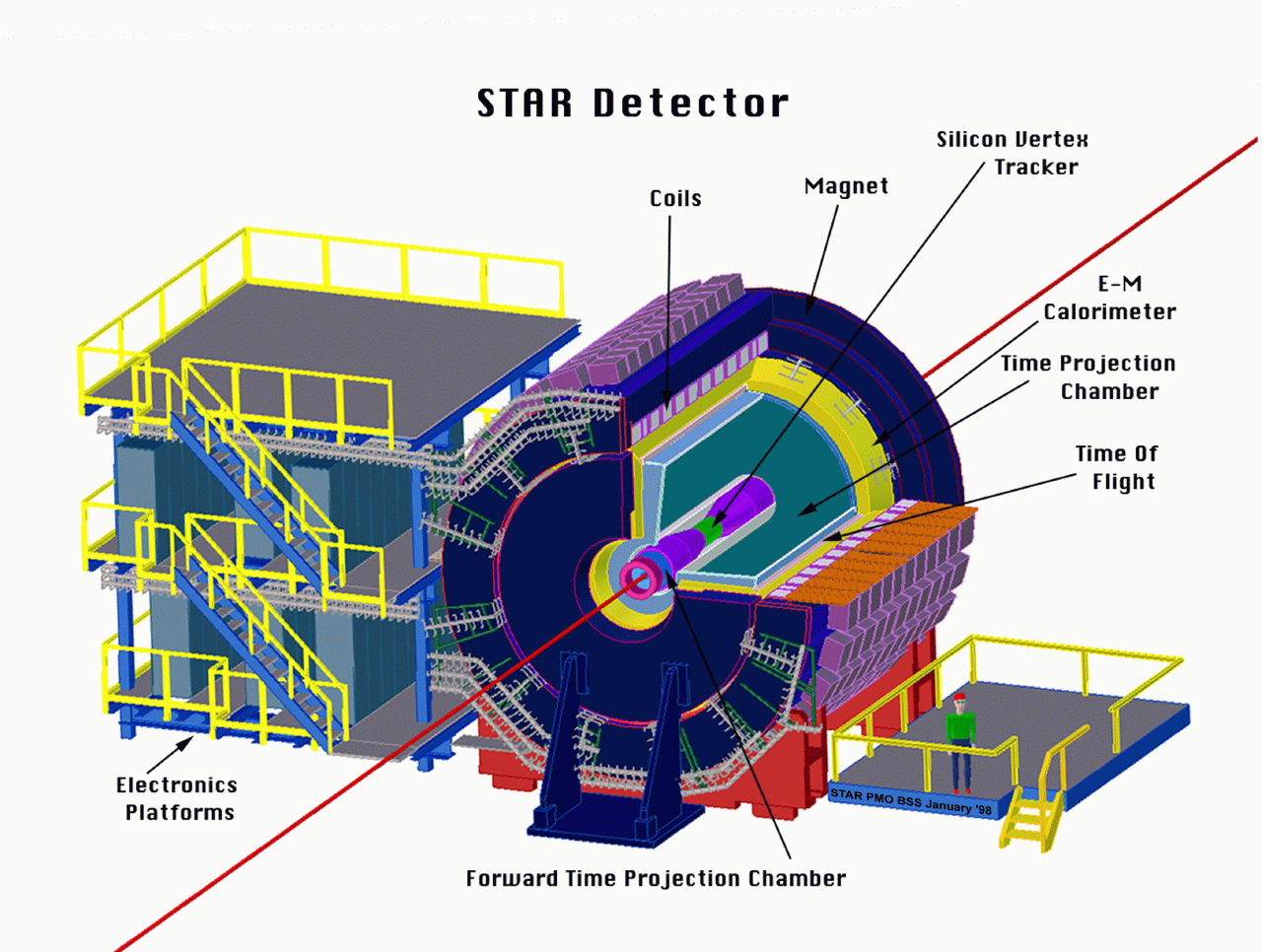 The STAR Detector
5
The STAR detector
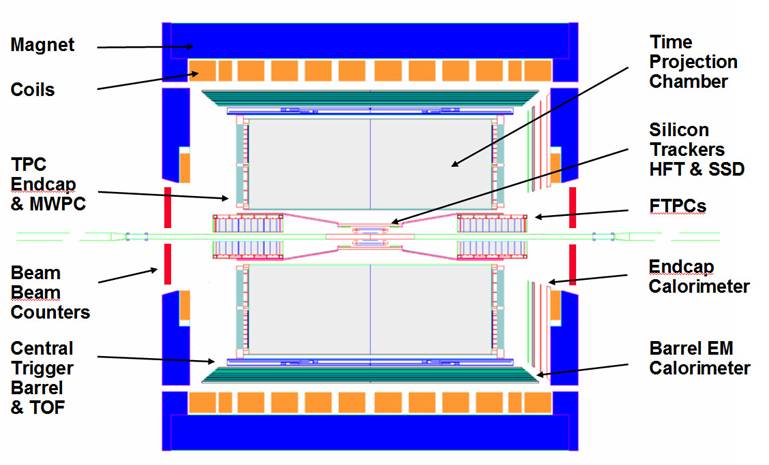 FPD+
FMS
6
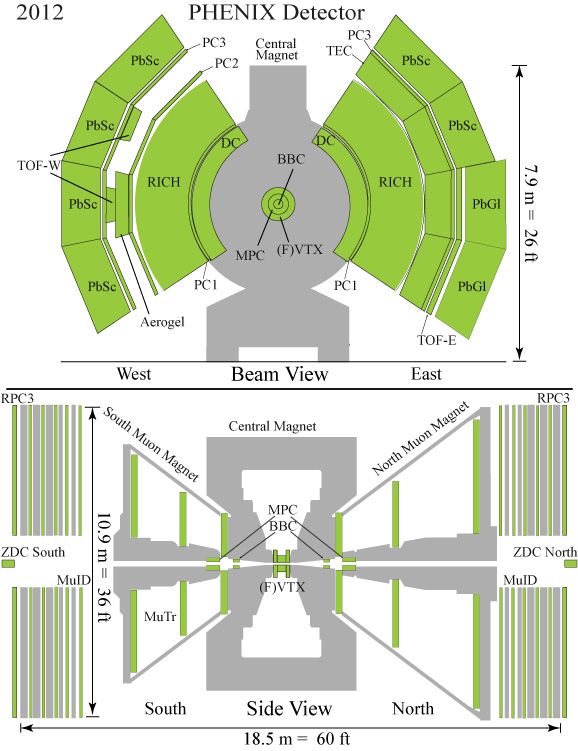 The PHENIX Detector
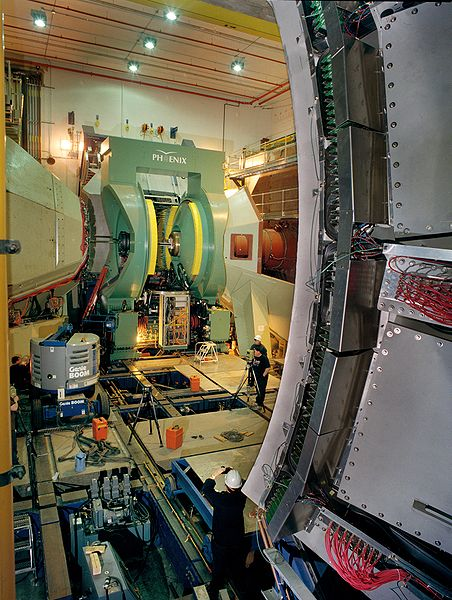 7
New micro-vertex detectors
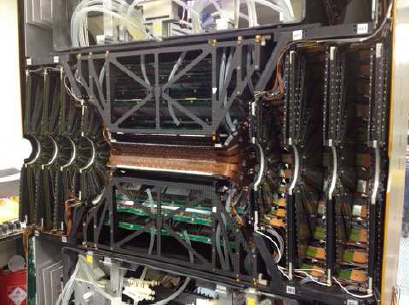 VTX & FVTX
Commissioned in runs 11 & 12
Resolution
Hit < 25 μm
DCA < 200 μm

Expectedimprovementon J/Ψ
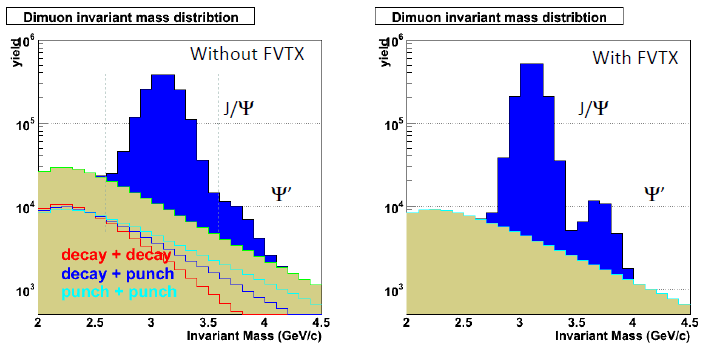 8
Drell-Yan Spectrum
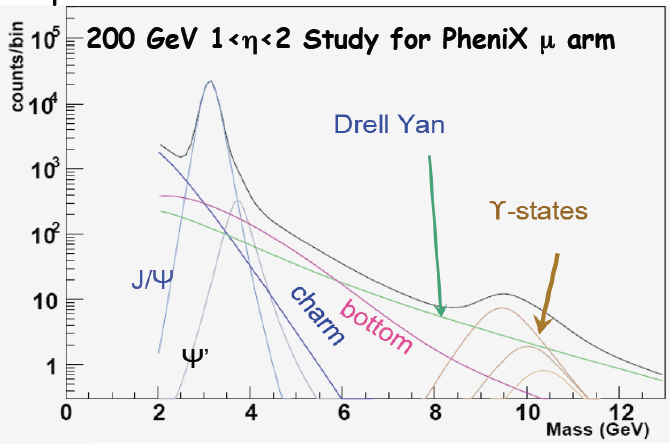 9
Drell-Yan Feasibility with PHENIX
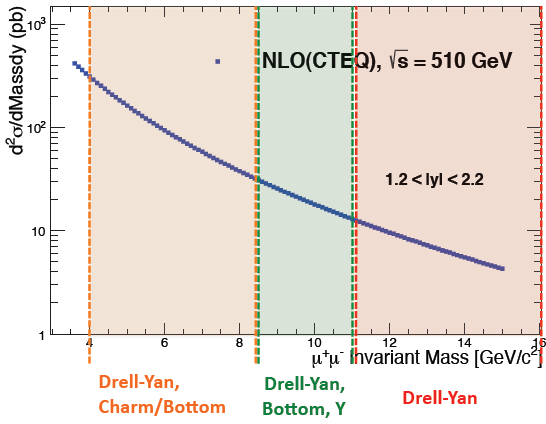 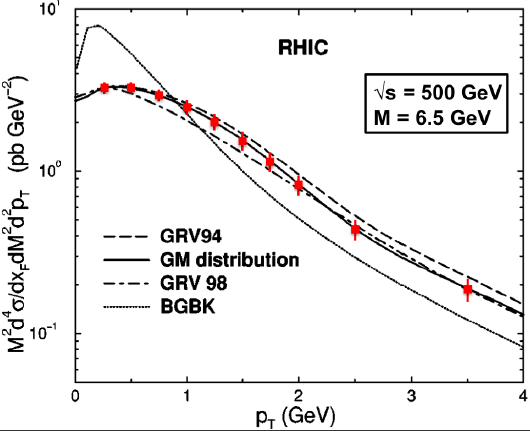 PHENIX projection: √s = 510 GeV
Integrated luminosity 50 pb-1
PHENIX muon arms: 1.2 < η < 2.2
10
Polarized Drell-Yan with PHENIX?
arxive:1108.4974 (Lu, Ma, Zhu)
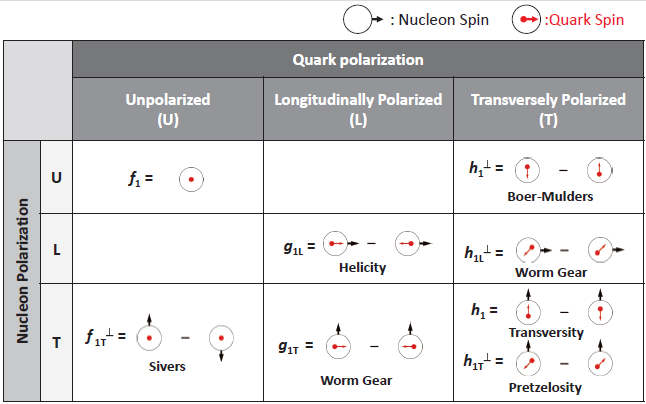 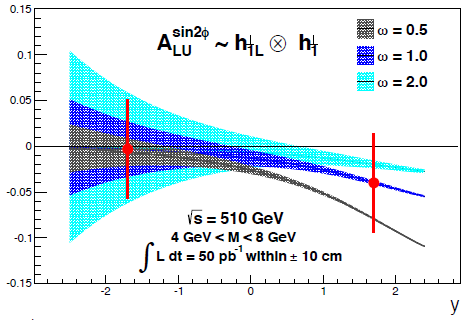 projection
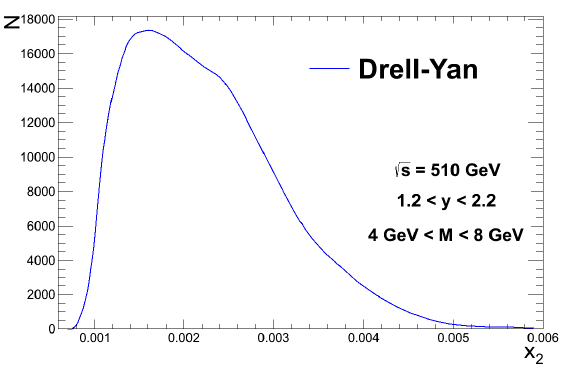 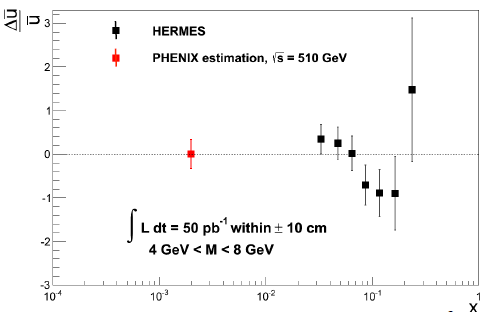 11
Conclusion?
RHIC can provide luminosities to measure Drell-Yan production
Projected luminosities in upcoming run ≈ 300 pb-1
Beam polarizations are >50%
Will have longitudinal polarization in the near future… highest priority is the W-program


What are the important questions for a compelling physics program?
“We have an infinite number of questions that we can work on.”Penn Jillette
12
The Proton Spin Structure
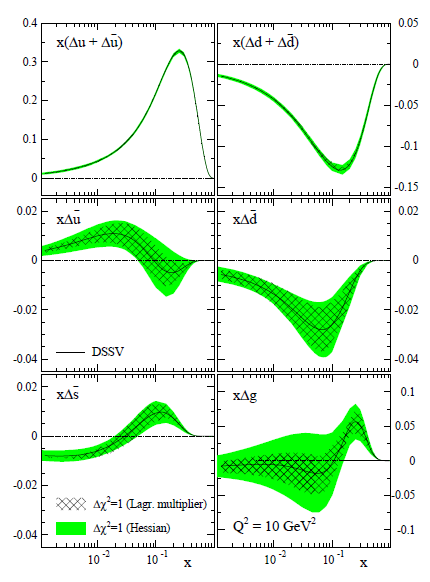 Polarization experiments
Helicity
Valence quarks
Sea quarks
Gluons
Transversity
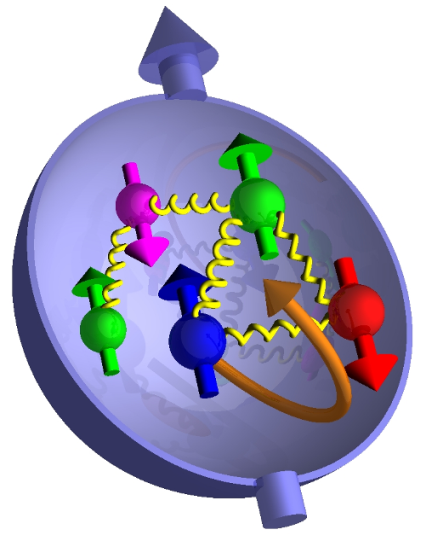 momentum
momentum
What is the connection to orbital angular momentum?
DSSV arXiv:0904.3821
13
Transverse Asymmetries
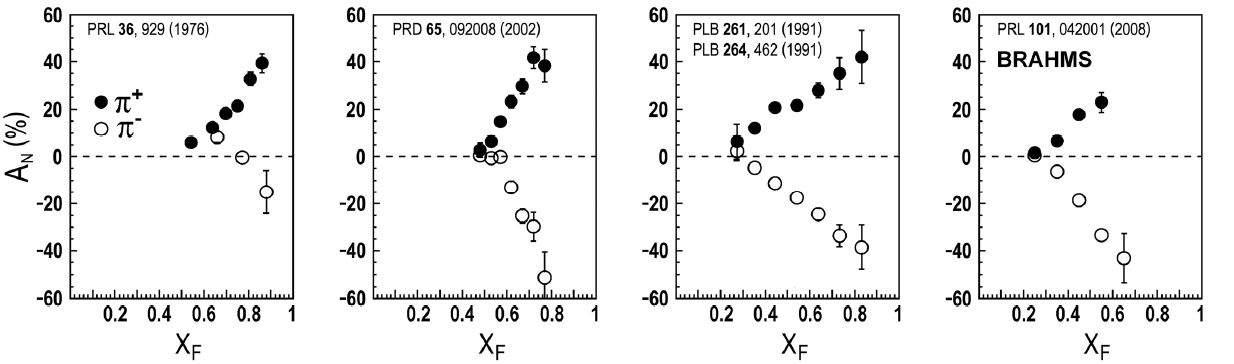 √s = 4.9 GeV
√s = 6.6 GeV
√s = 19.4 GeV
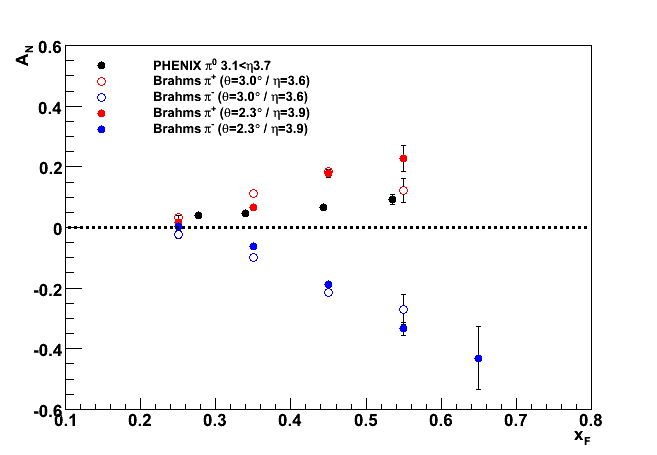 u/d
1:0
2:1
1:1
Transversity
Sivers
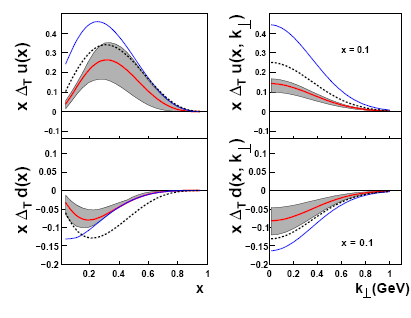 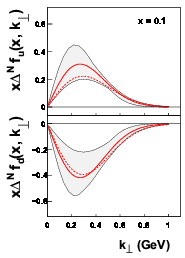 u
u
d
d
√s = 62.4 GeV
14
Initial state interaction
Sivers effect
Hard Scattering
Transversity
Twist-3
Final state interaction
Collins effect
Transverse Asymmetries
Inclusive AN (central/forward)
Jet/hadron correlations (back-to-back)
Interference fragmentation functions
Jet correlations/structure
Drell-YanComparison with siDIS (sign change)Map out the kinematic range
Upgrades
Upgrade plans
15
AN(DY)
PHENIXmuon arms
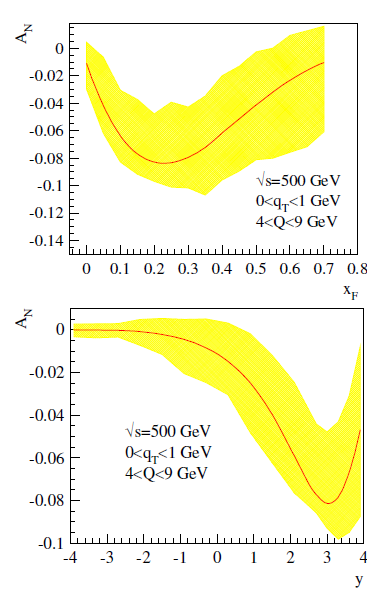 Solid factorization
No fragmentation
Direct correlation of intrinsic transverse quark momentum to the proton spin
Fundamental QCD test
Sign of asymmetry compared to SIDIS
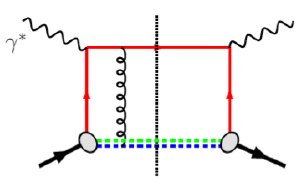 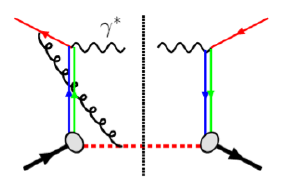 16
Kinematics
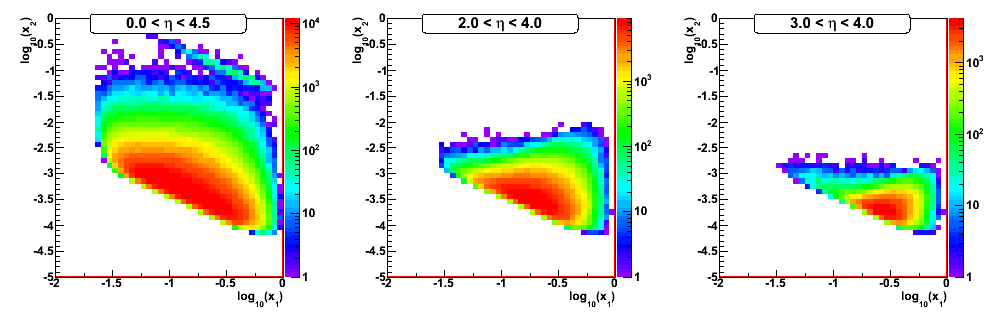 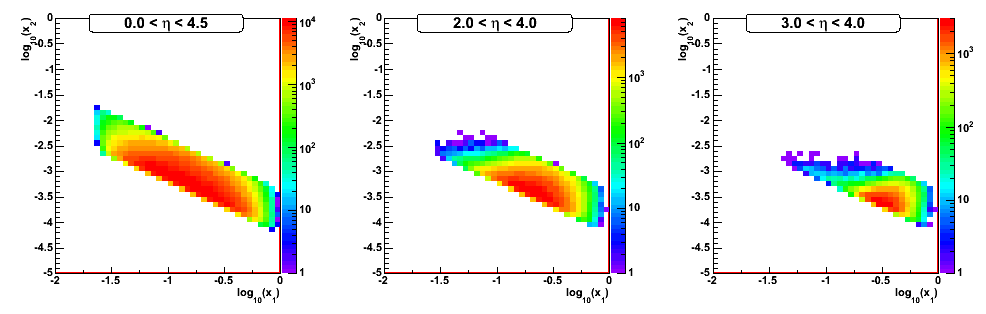 17
Drell-Yan @ RHIC
Demonstrate that large-xF low-mass di-leptons from the Drell-Yan process can be discriminated from background in √s=500 GeV p↑+p collisions
Measure the analyzing power for Drell-Yan production with sufficient statistical precision to test the theoretical prediction of a sign change for DY in relation to semi-inclusive deep inelastic scattering
Determine if detection of Drell-Yan di-leptons requires magnetic analysis ⇒ critical for future facilities at RHIC
18
Reminder
Absolute Polarimeter (H jet)
RHIC pC Polarimeters
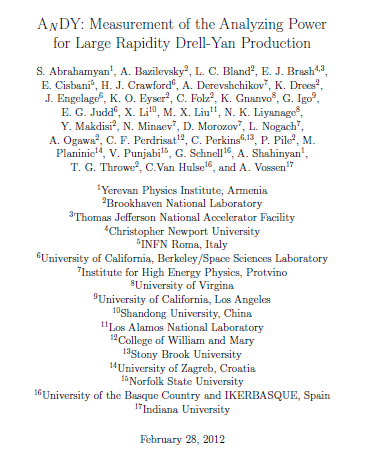 Siberian Snakes
AnDY
BRAHMS / PP2PP
Spin Flipper
STAR
PHENIX
Siberian Snakes
Spin Rotators
Partial Snake
Strong Snake
Polarized Source
Helical Partial Snake
LINAC
AGS
BOOSTER
200 MeV Polarimeter
Rf Dipole
AGS Internal Polarimeter
AGS pC Polarimeter
Letter of intent (2010): Feasibility test of large rapidity Drell-Yan production
19
AnDY - Staging
Polarized proton runs at √s = 500 GeV
2011
2012
2013
HCal + newly constructed BBC at IP2 to establish the impact of a 3rd IR operation and to demonstrate the calibration of HCal to get first data constraints on charged hadron backgrounds
HCal + EmCal + neutral/charge veto + BBC for zero-field data sample with Lint≈150 pb-1 and P≈50% to observe di-leptons from J/ψ, Υ, and intervening continuum.
HCal + EmCal + neutral/charge veto + BBC + split-dipole for data sample with Lint≈ 150 pb-1 and P=50% to observe di-leptons from J/ψ, Υ, and intervening continuum to address whether charge sign discrimination is required
20
AnDY
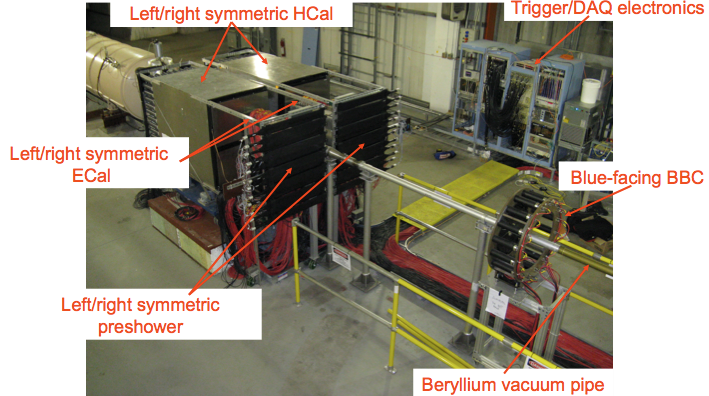 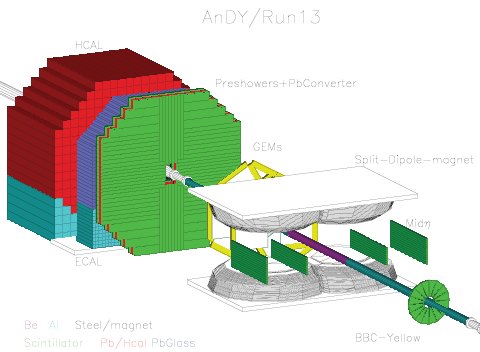 21
AnDY performance
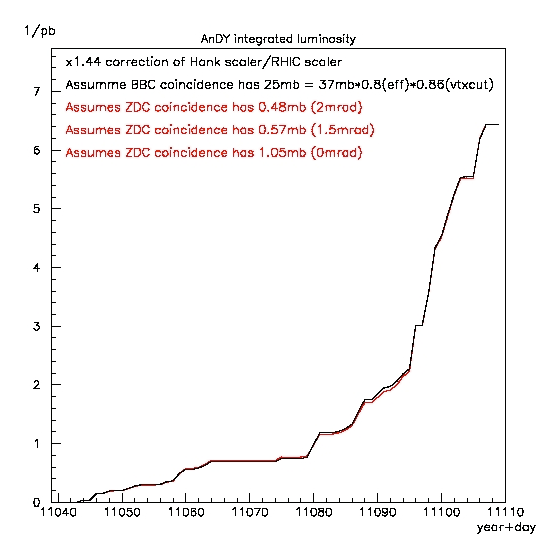 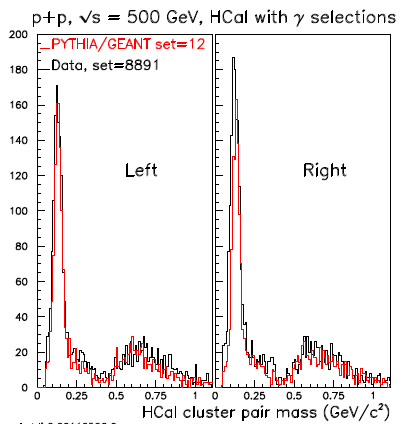 6.5 pb-1
different crossing angles
Successful collisions at AnDY
Minimal impact on other IPs
Proximity association with ECal
HCal energy scale ≈ 5%
22
AnDY performance
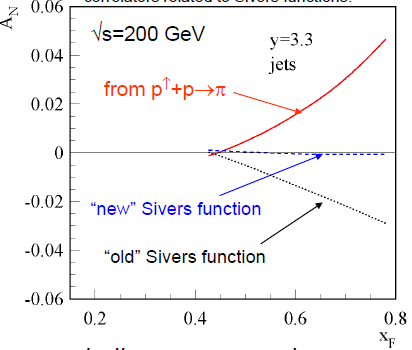 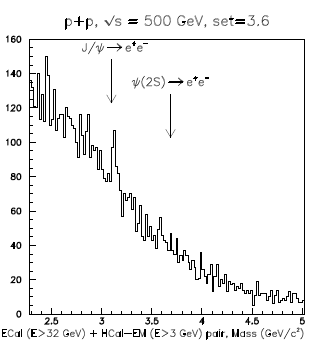 Cluster pair mass 
(including BBC MIP)
≈120 J/Ψ out of 3.5·107 triggers
Finalize the jet-energy scale
≈ 20% of hadronic  correctionsneeded
23
From di-leptons to Drell-Yan
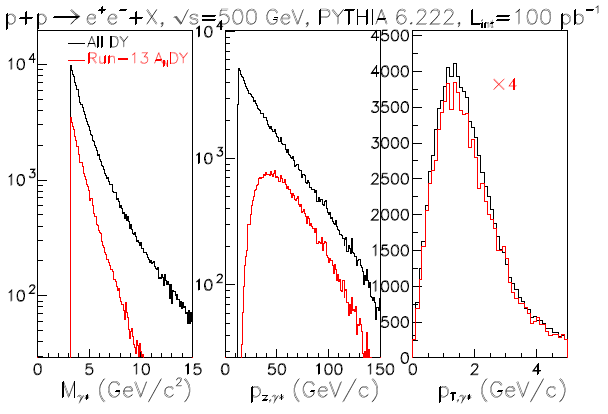 SIDIS kinematics
12 < pz < 75 GeV/c
pT < 2 GeV/c

≈104 di-electrons / 100 pb-1
Expect > 4 σ measurement of AN
(assume P ≈ 50% and AN ≈ 0.1)
24
Background from QCD jets
Fast MC for long. shower profile based on 0.5 pb-1 full GEANT simulation

Energy fraction cut:
Remaining electrons 99%
Hadron rejection 82%

Preshower (1 cm Pb)
Remaining electrons 98%
Reject hadron 86%
Scintillator
Reject photons 98%
Remaining electrons 86%
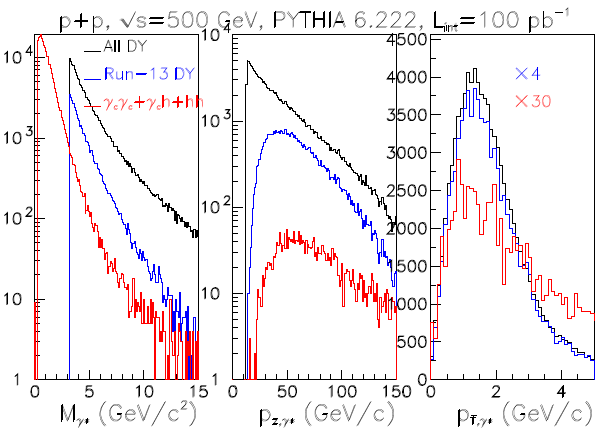 25
Polarized Drell-Yan @ RHIC
It is generally acknowledged that the scientific merit of the program is very high.
The AnDY timeline is very tight and the manpower is limited.
Are there other long-term options?
PHENIX upgrade
STAR upgrade
26
Cross sections
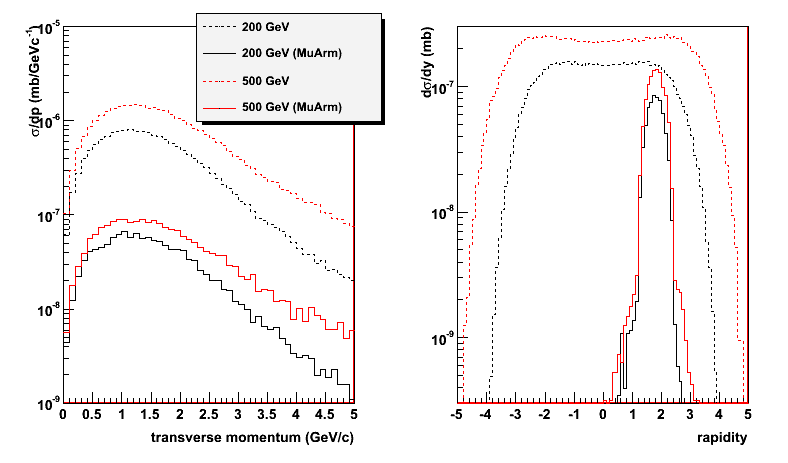 Partonic luminosities increase with √s
Large AN for y > 2 (more forward than current PHENIX muon arms)
27
Drell-Yan lepton pairs
Leptons have high energy
Energies are very correlated
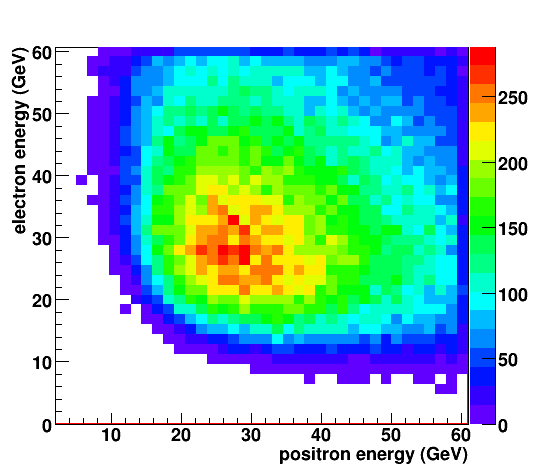 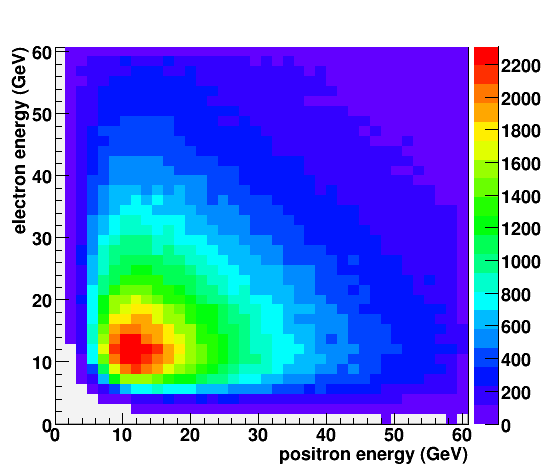 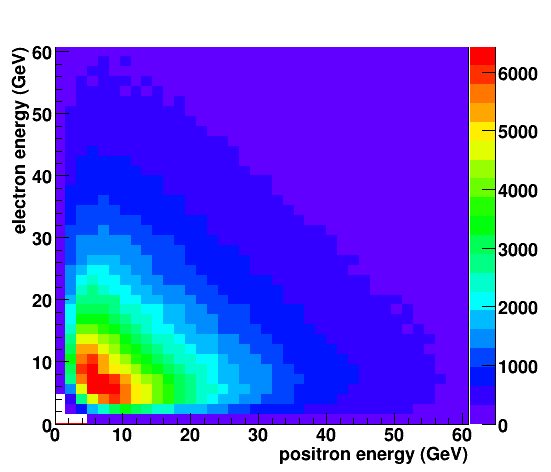 28
QCD 2→2 background
All charged particle pairs between J/ and 
Hadron suppression 103-104 needed at 500 GeV
s = 200 GeV
s = 500 GeV
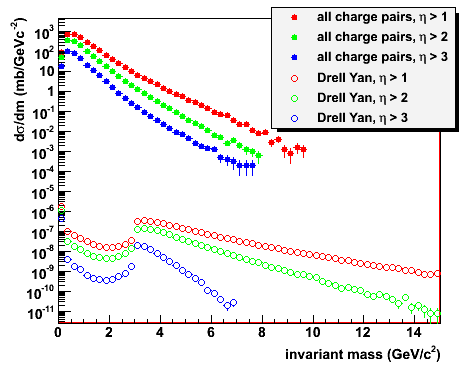 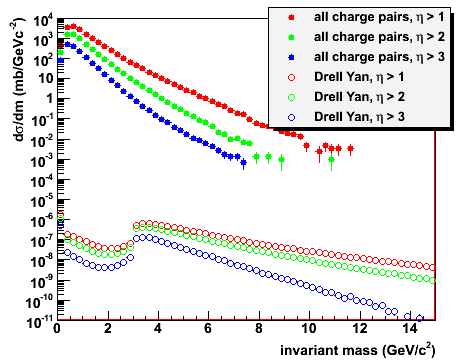 29
Background rejection
Electrons and positrons from hard QCD processes are uncorrelated
Opening angles are comparable to Drell Yan: detector acceptance
Lepton energies of Drell Yan decays are large
Energy cut removes QCD background at small minv
Large masses in QCDbackground favor mid-rapidity
Energy asymmetry hasnot been instrumented yet
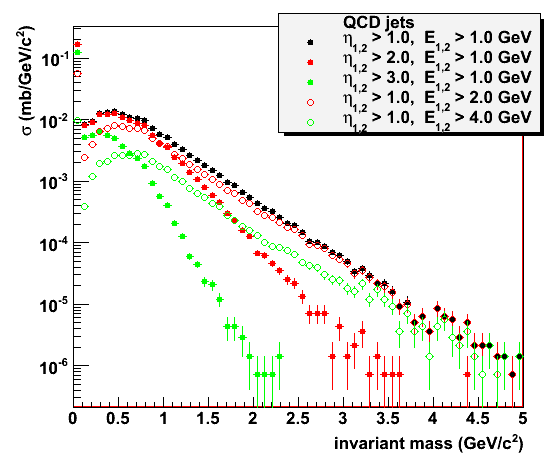 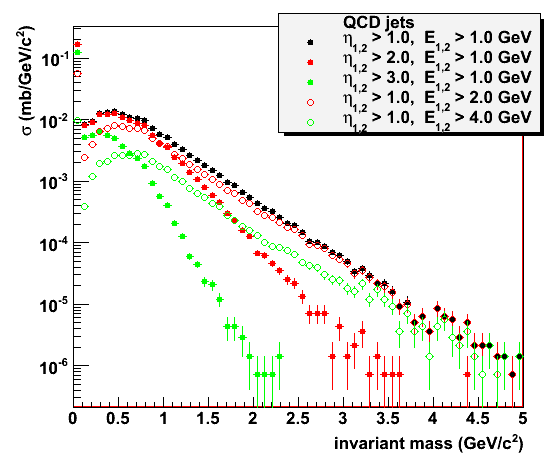 30
Drell-Yan at forward rapidities
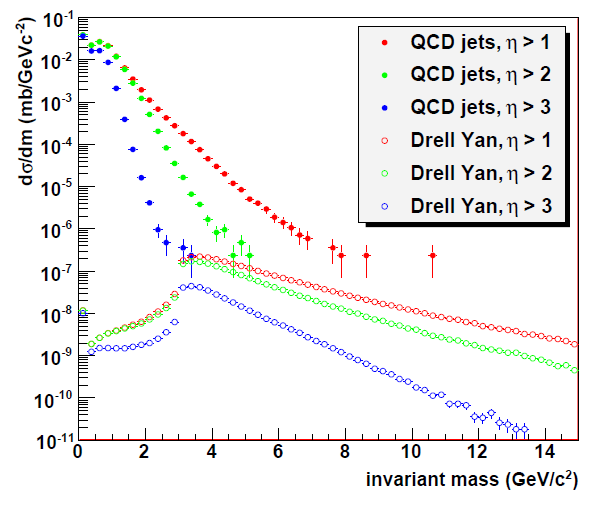 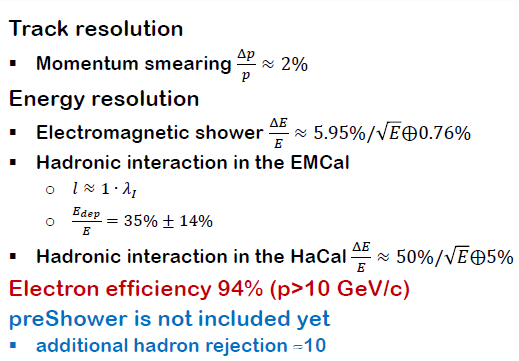 Parametrized fast MC for detectorsmearing
Drell Yan signal
3 – 10 GeV/c2
Energy cut
E1,2 > 2 GeV
Forward rapidities 
Effectively no background left
Statistically limited
Drell Yanfor minv < 3 GeV/c2 not physical (PYTHIA settings)
31
PHENIX future
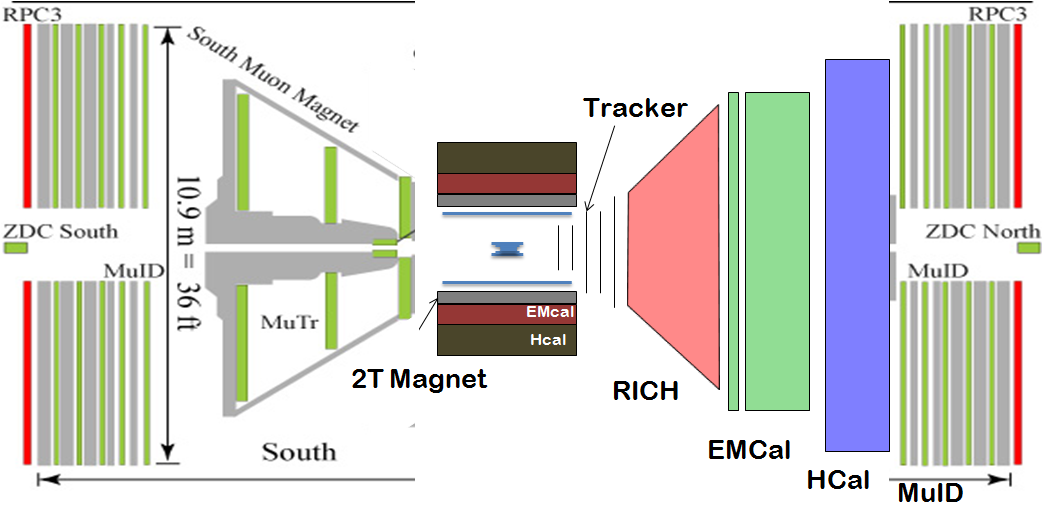 To be described in an MIE $ 20M
Needs additional funding
32
STAR future
FMS
HCAL
DX magnet
beam pipe
FMS
HCAL
Compact E+Hcal
W powder scintillator?
Threshold RICHfor electron ID
Magnetic field and tracker
How important is charge sign?
33
Summary
RHIC can deliver luminosities for Drell-Yan measurements
Would be the first polarized Drell-Yan production in collider
Current W-program uses longitudinal polarization
Feasibility studies will use data from run 11++
PHENIX & STAR are working on long-term upgrade plans that include Drell-Yan
More simulations needed for detector layout and design
AnDY as feasibility test has achieved parts of its goals at large rapidities
34
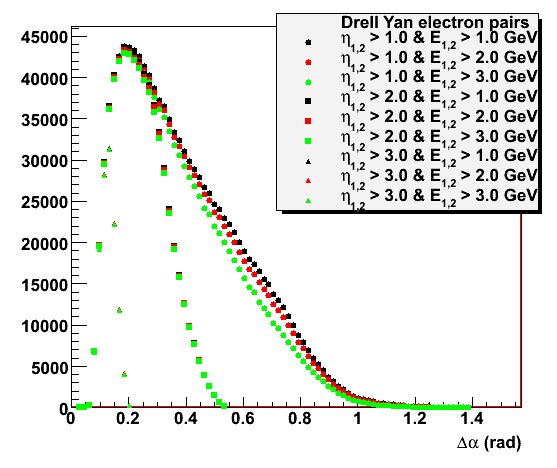 35
A. Prokudin, Z.-B. Kang
arXiv:1201.5427 [hep-ph]
Input
HERMES
COMPASS
STAR 0
Functional form similar to DSSV
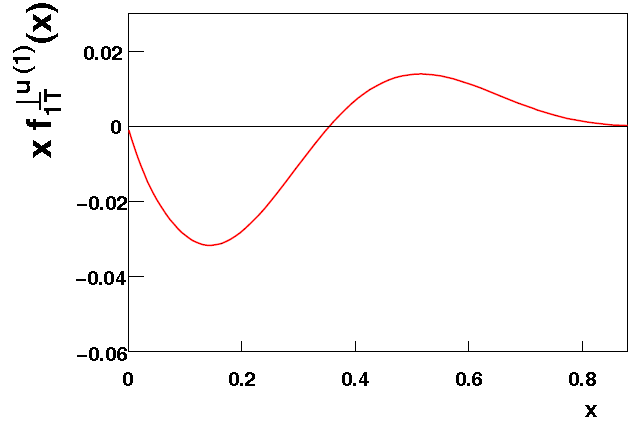 u quark Sivers
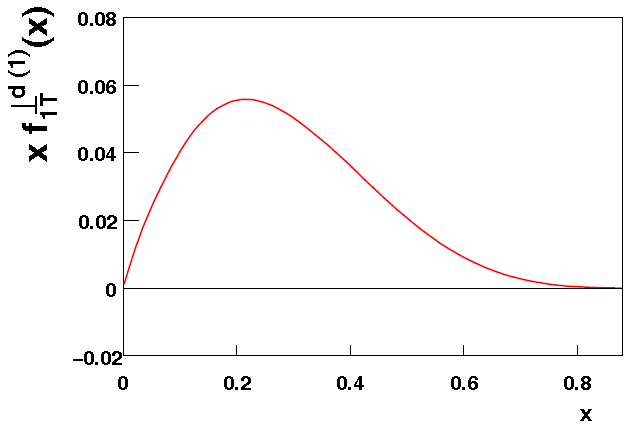 d quark Sivers
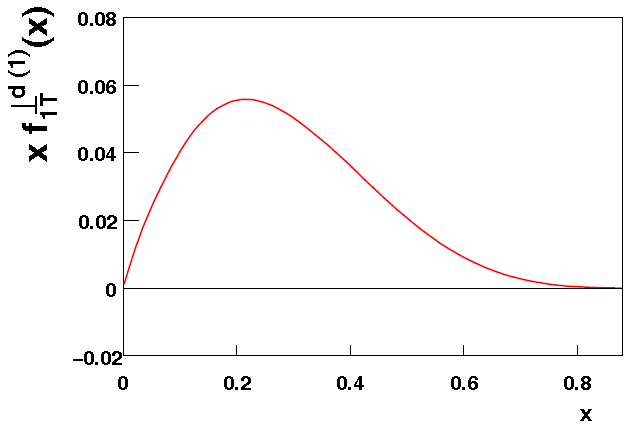 PP
SIDIS
Need to map out Drell-Yan Sivers over a wide kinematic range
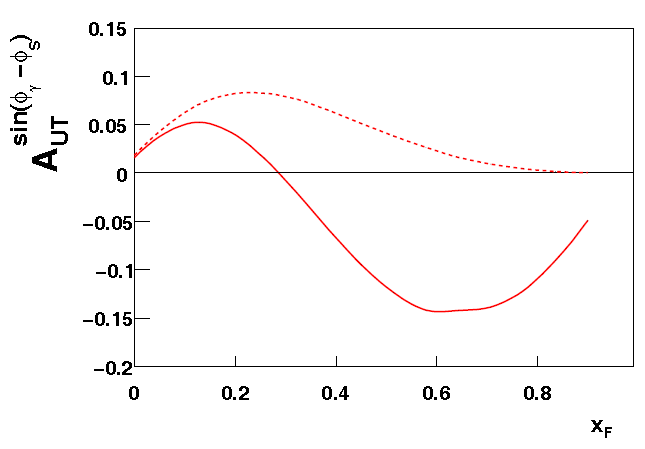